Презентация проектзнакомстводетей с музеями города
цель, направление деятельности проекта: активизировать познавательный интерес, формировать представления о музеях родного города
Цель проекта:    знакомить детей с музеями города
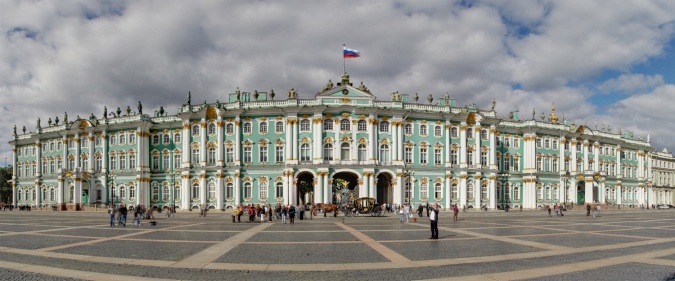 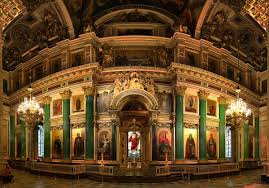 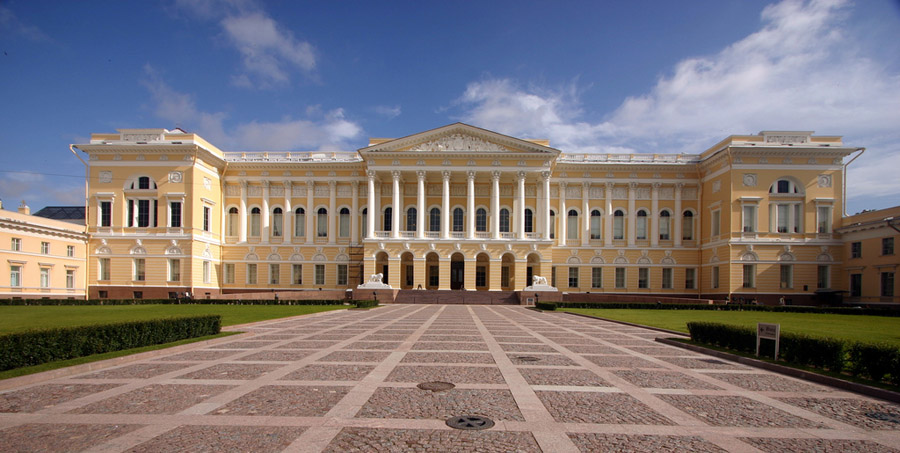 Беседа с детьми о музеях
Цели:
-дать представление о музеях Санкт-Петербурга.
 - расширять круг знаний об окружающем мире;
 - создать эмоциональное настроение, прививать любовь к прекрасному;
- воспитывать интерес к истории родного города
-развивать связную речь
Мы получаем новые знания о музеях города
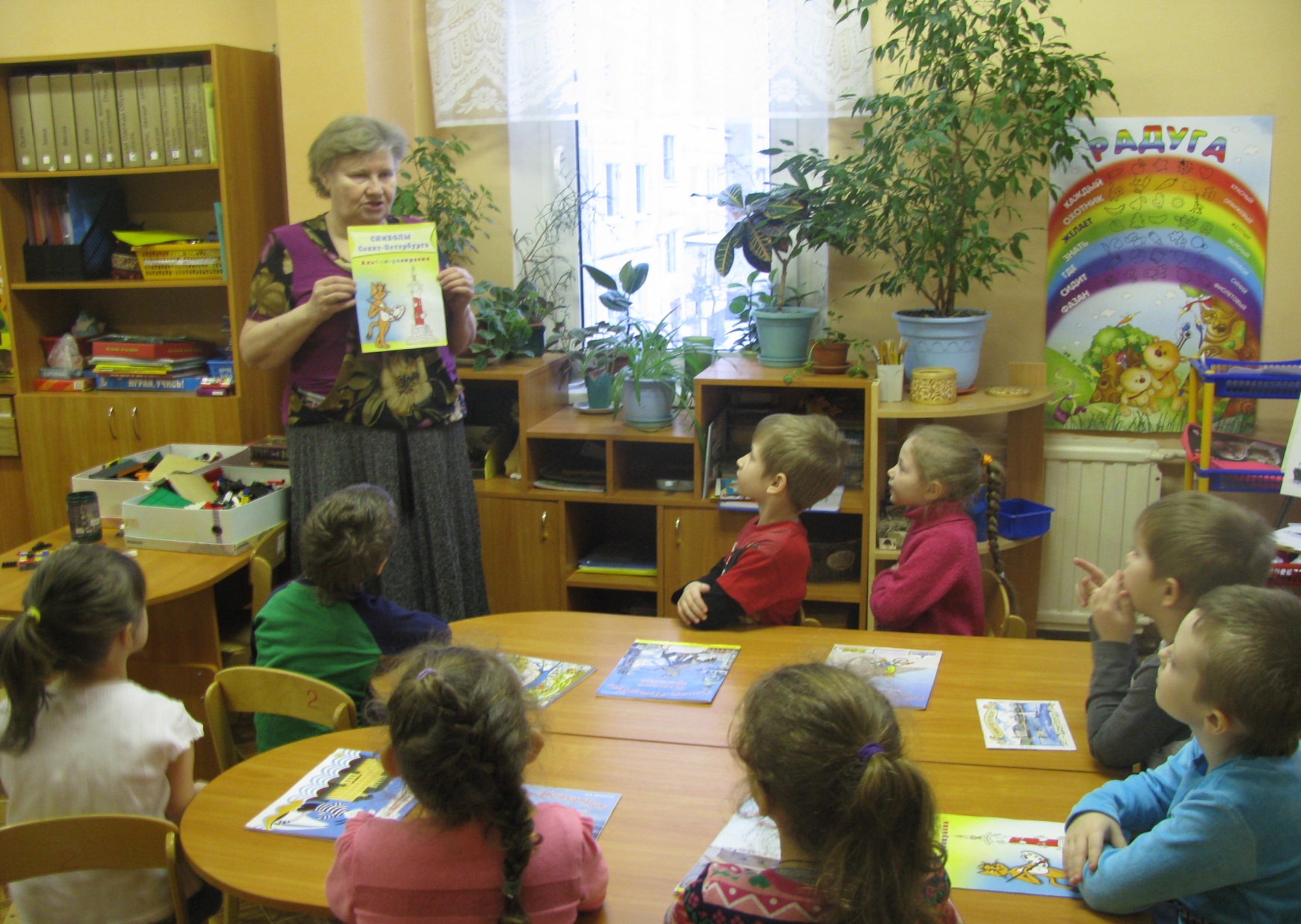 Материал для рассматривания
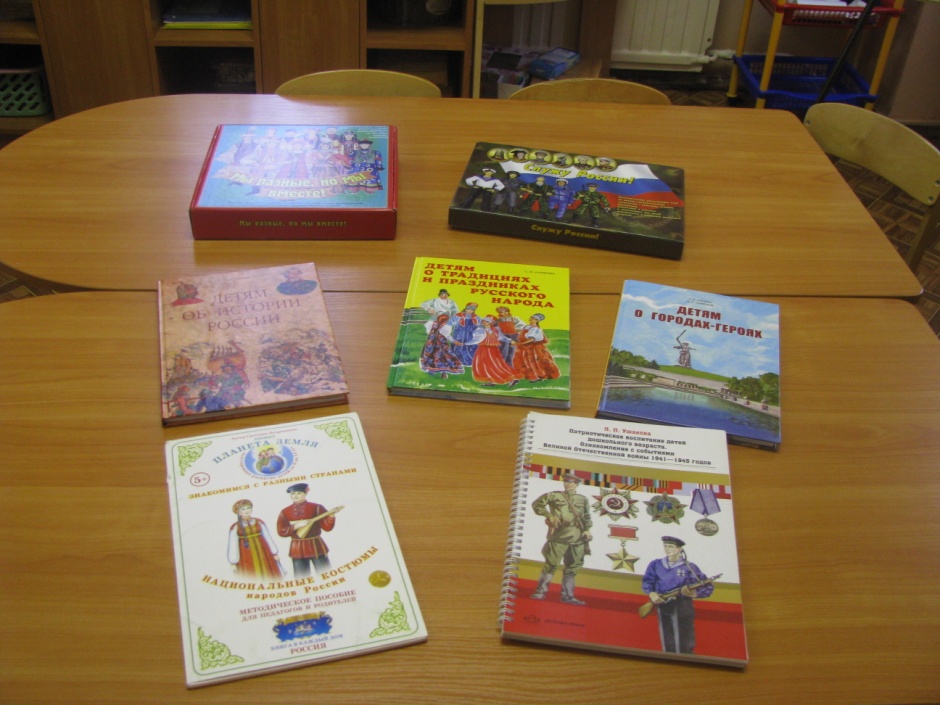 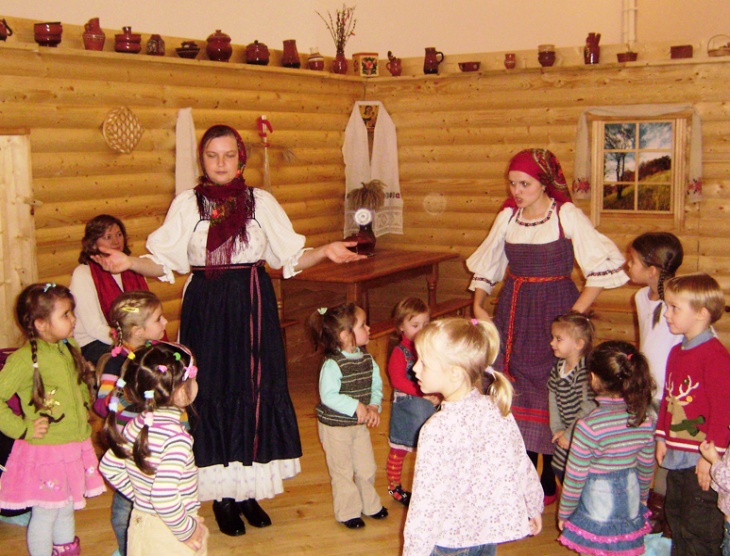 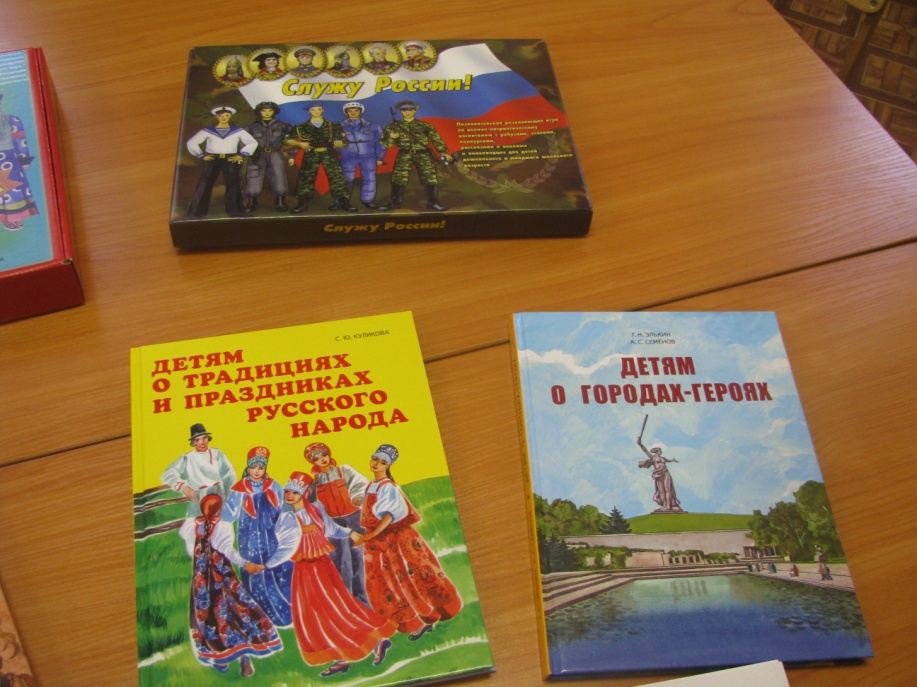 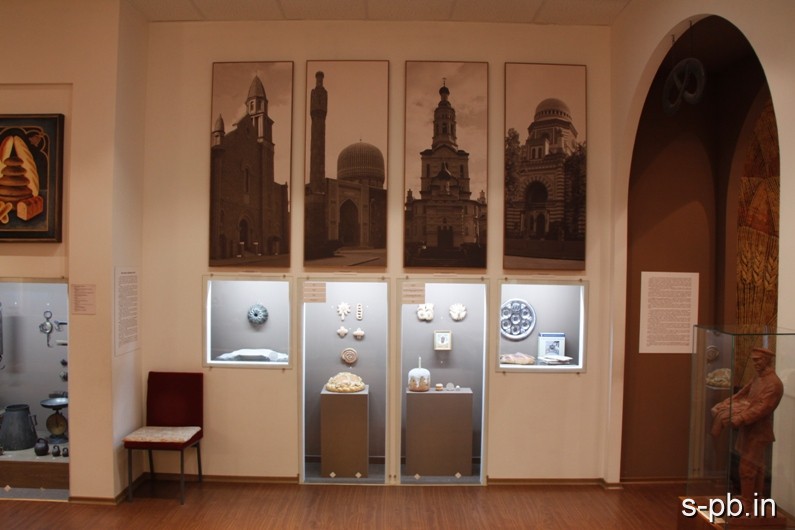 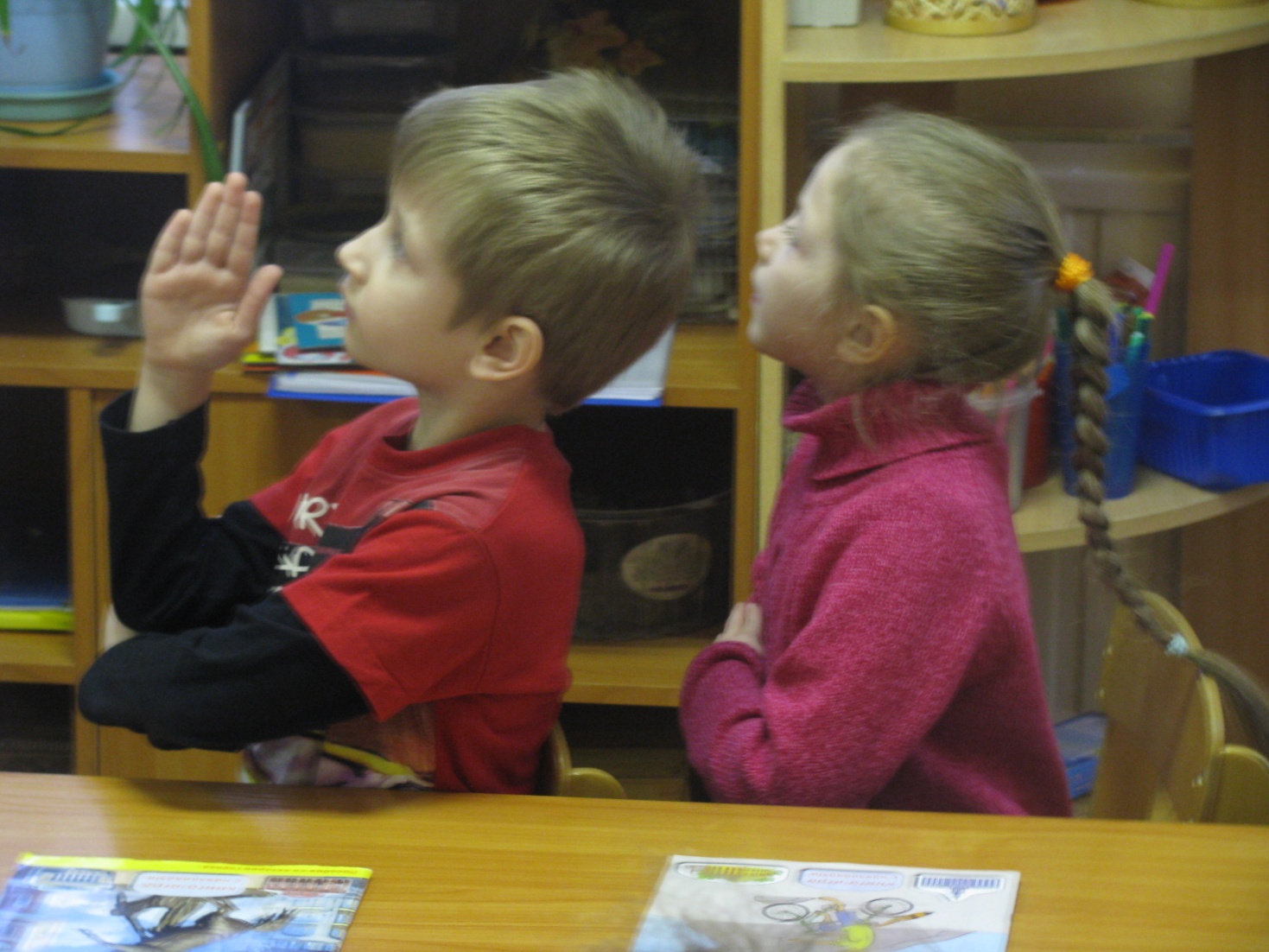 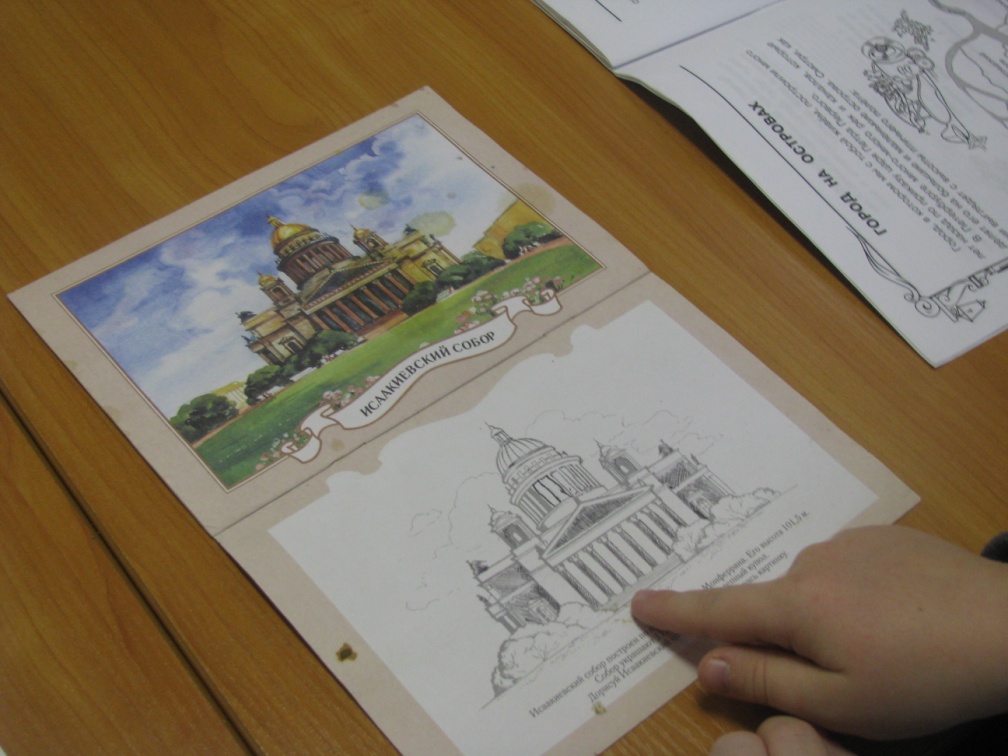 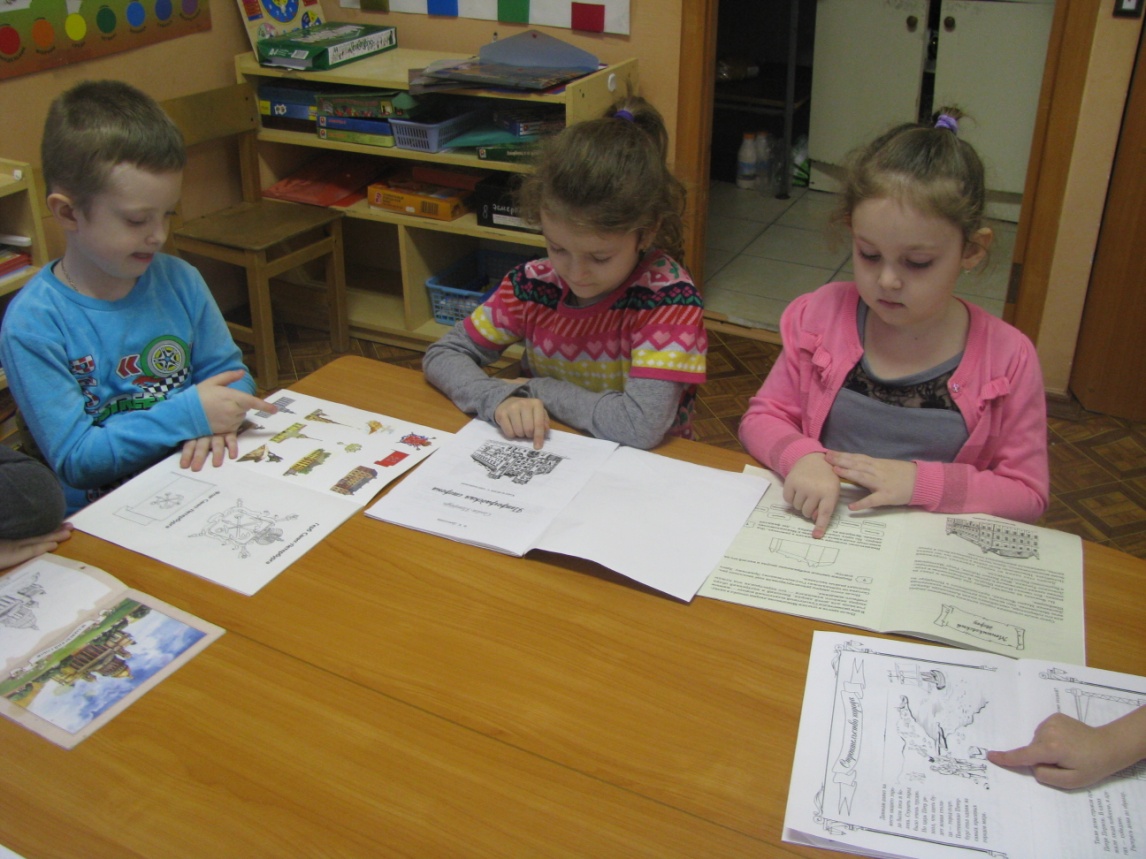 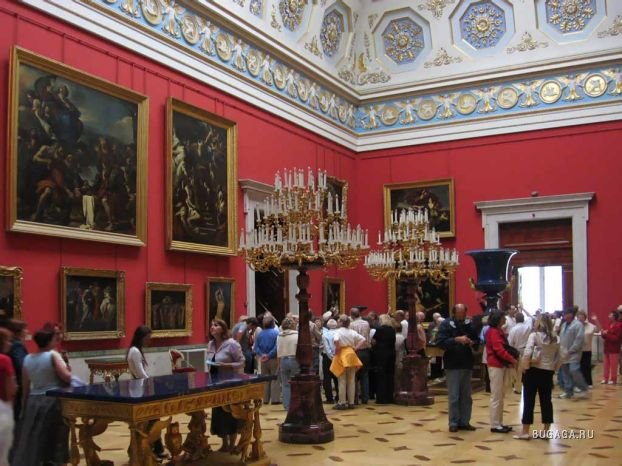 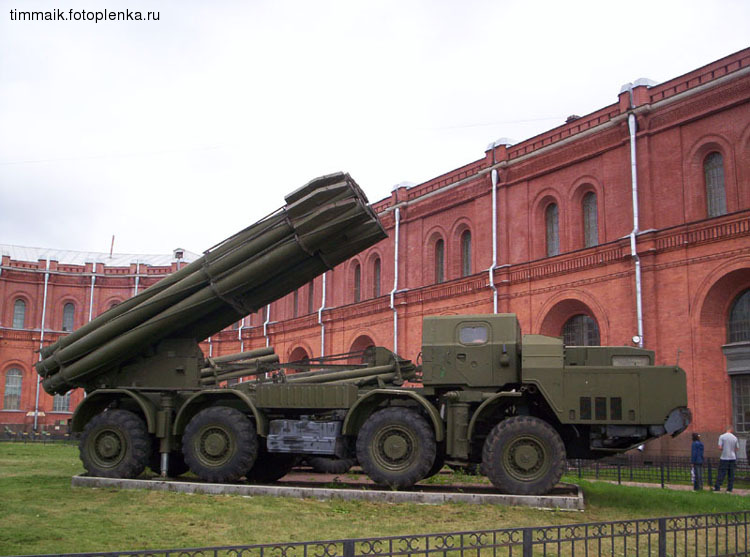 Музей инженерных войск и артиллерии, Санкт-Петербург
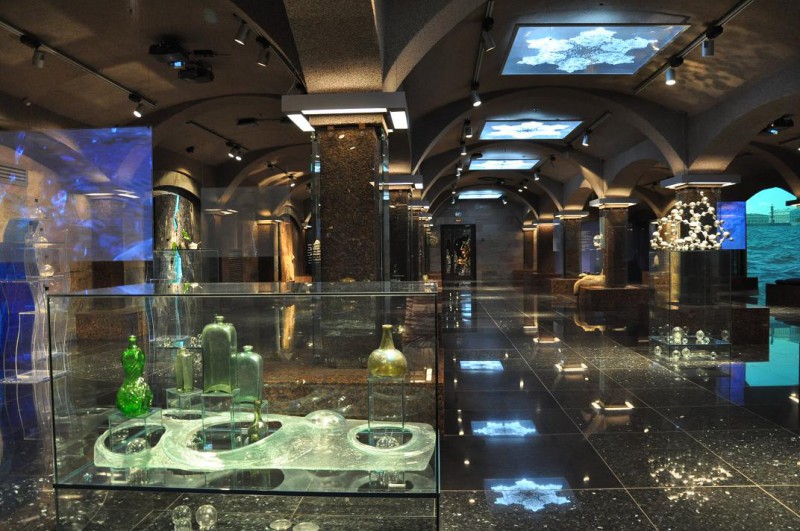 Город Санкт-Петербург (Ленинградская область)
Музей "Мир воды"
Работа по изодеятельности
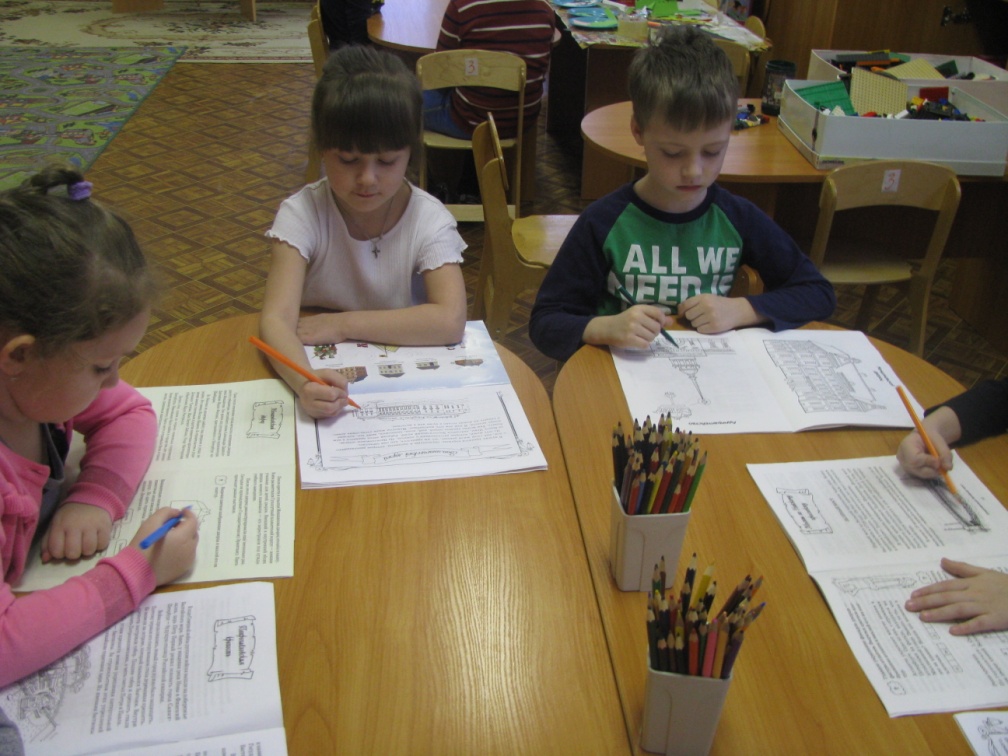 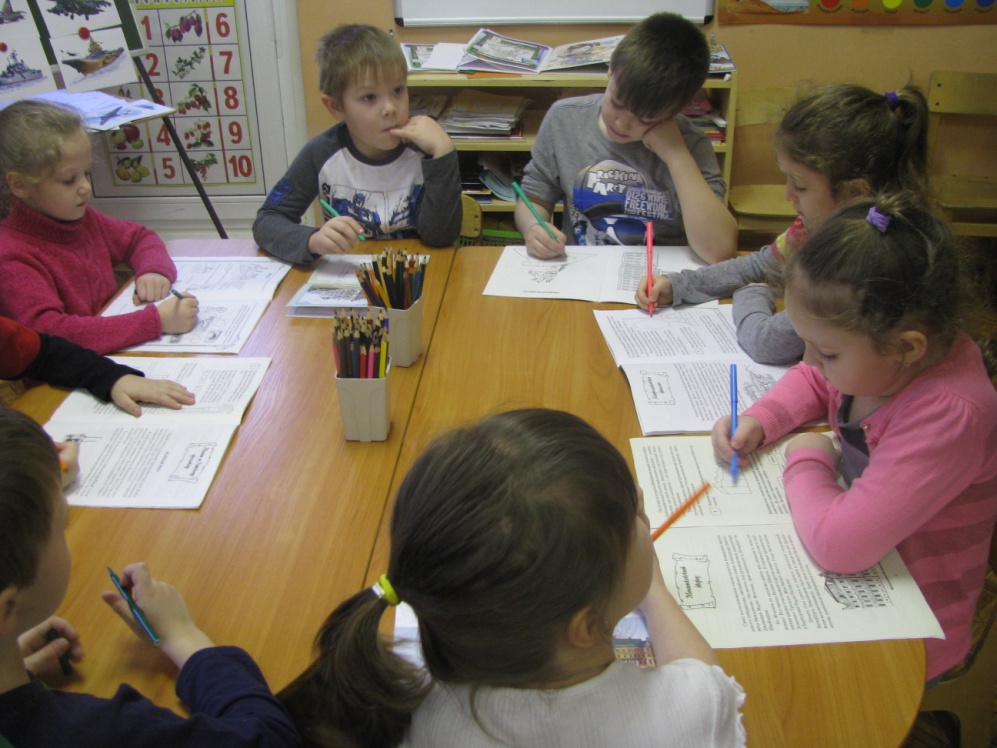 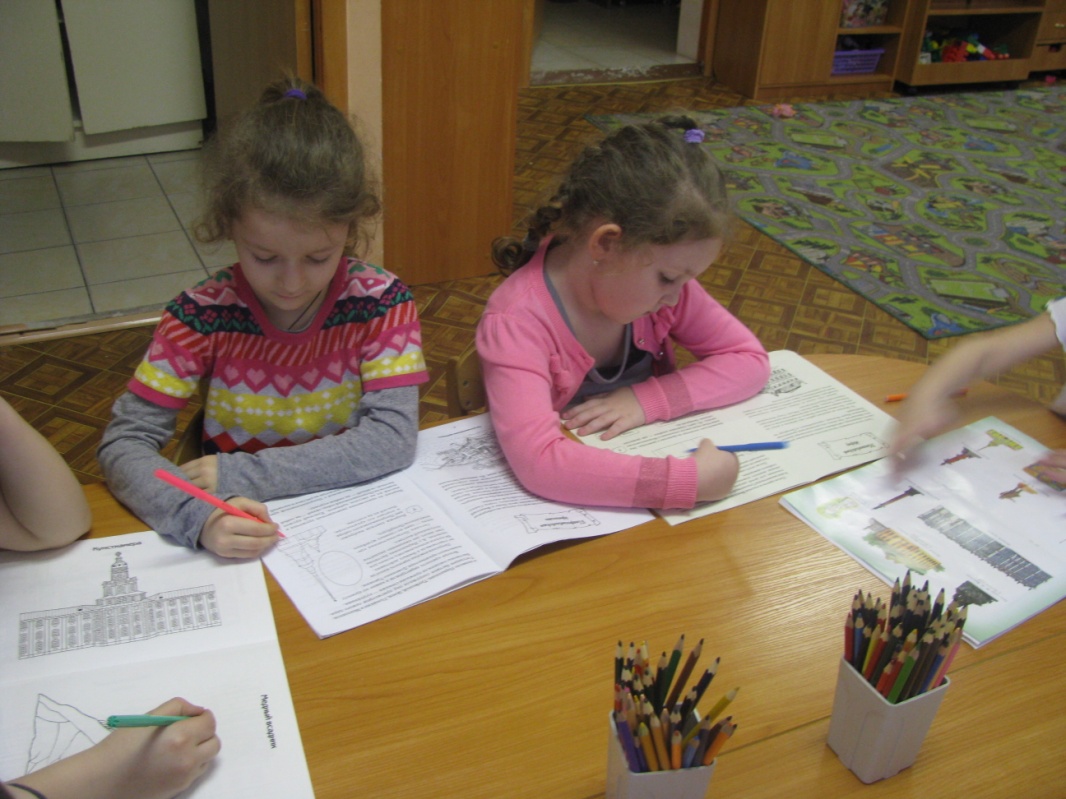 Знакомство с играми.Мы играем.
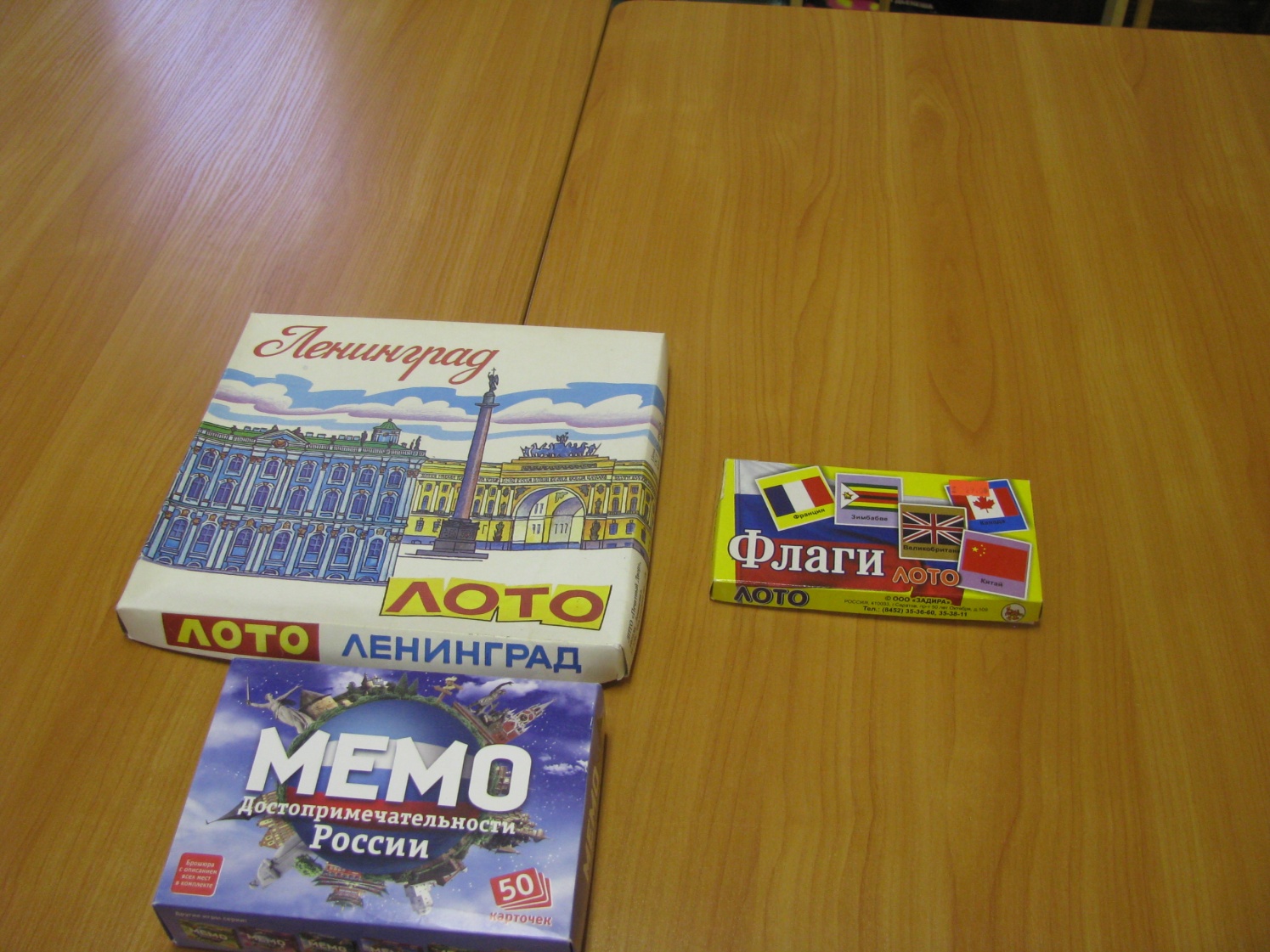 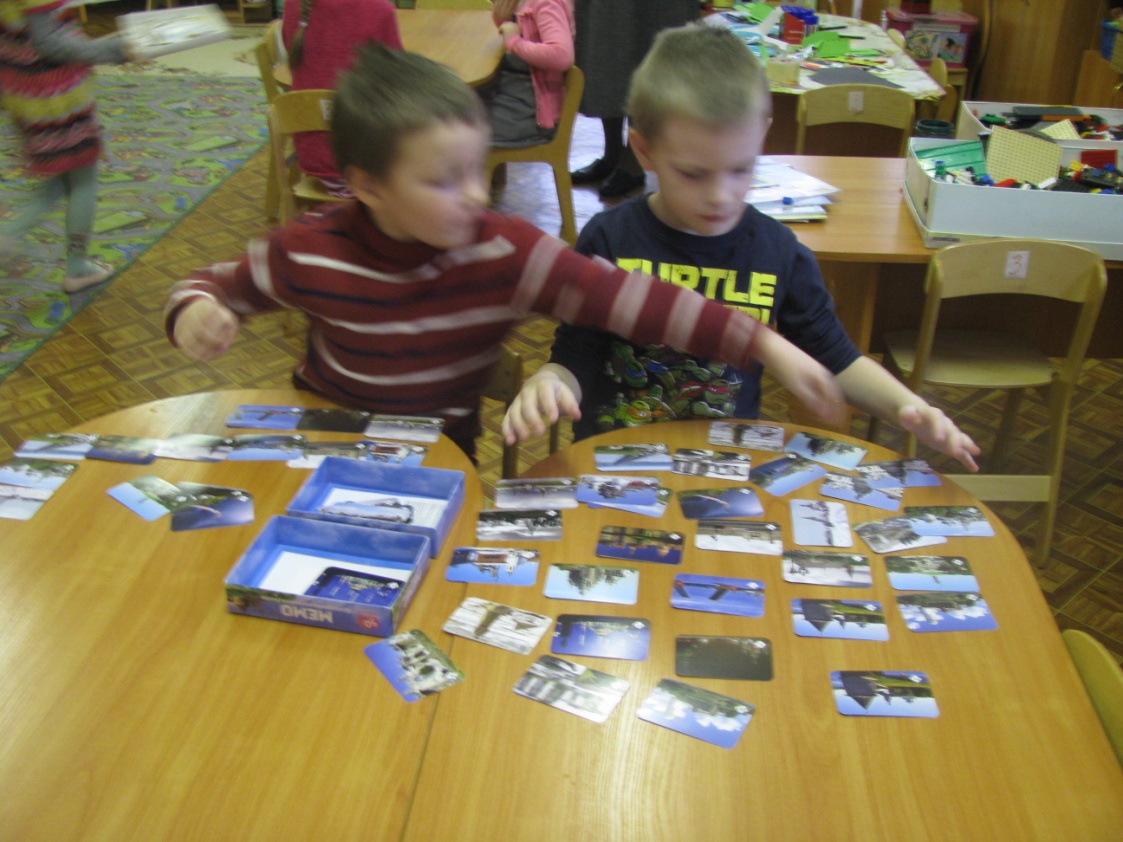 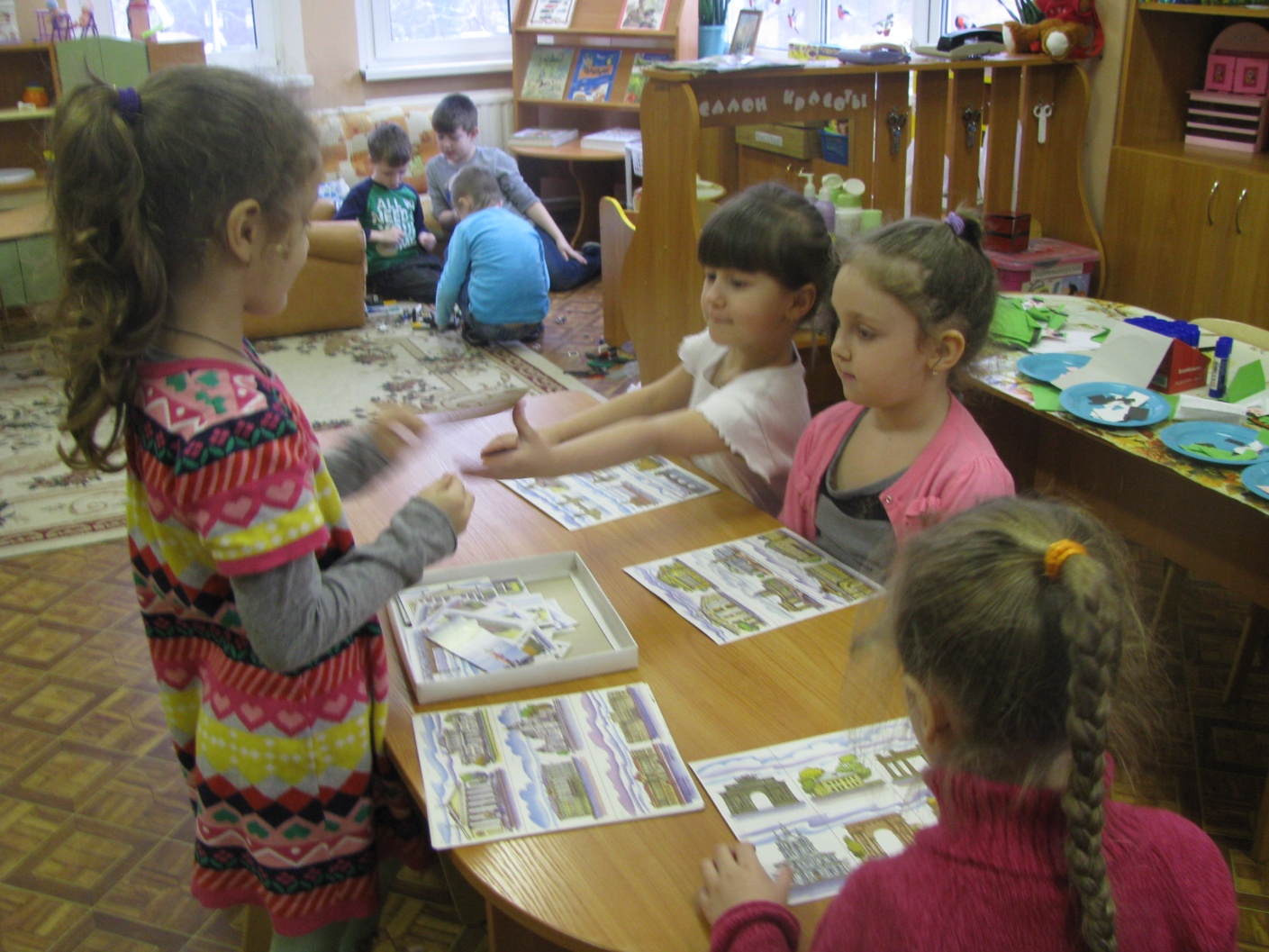 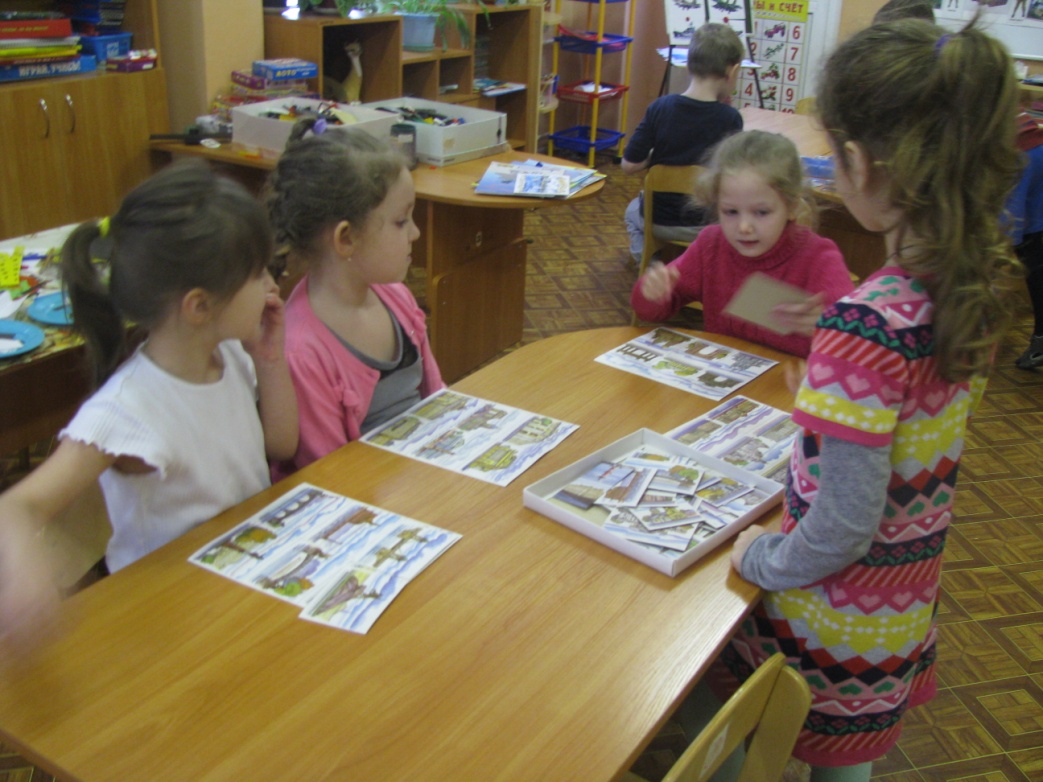 Строим музей
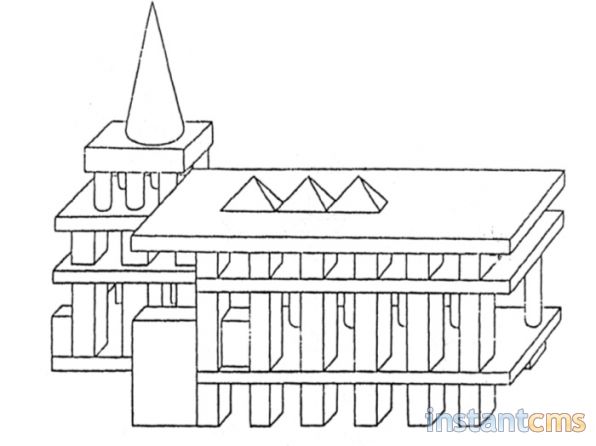 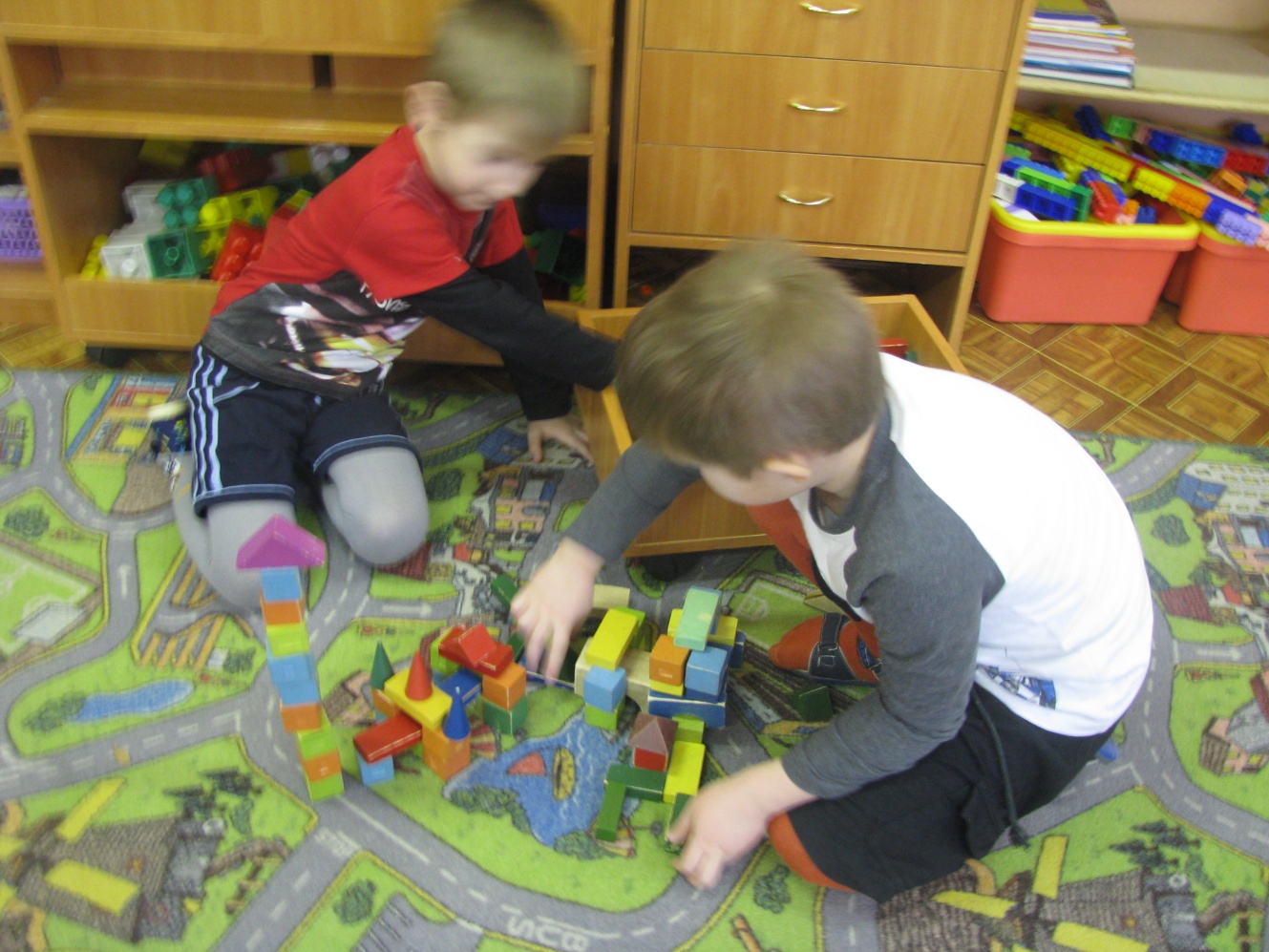 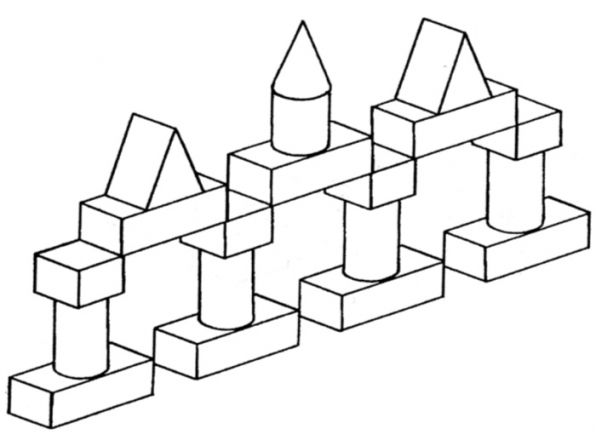 Играем в сюжетно –ролевую игру «экскурсия в музей»
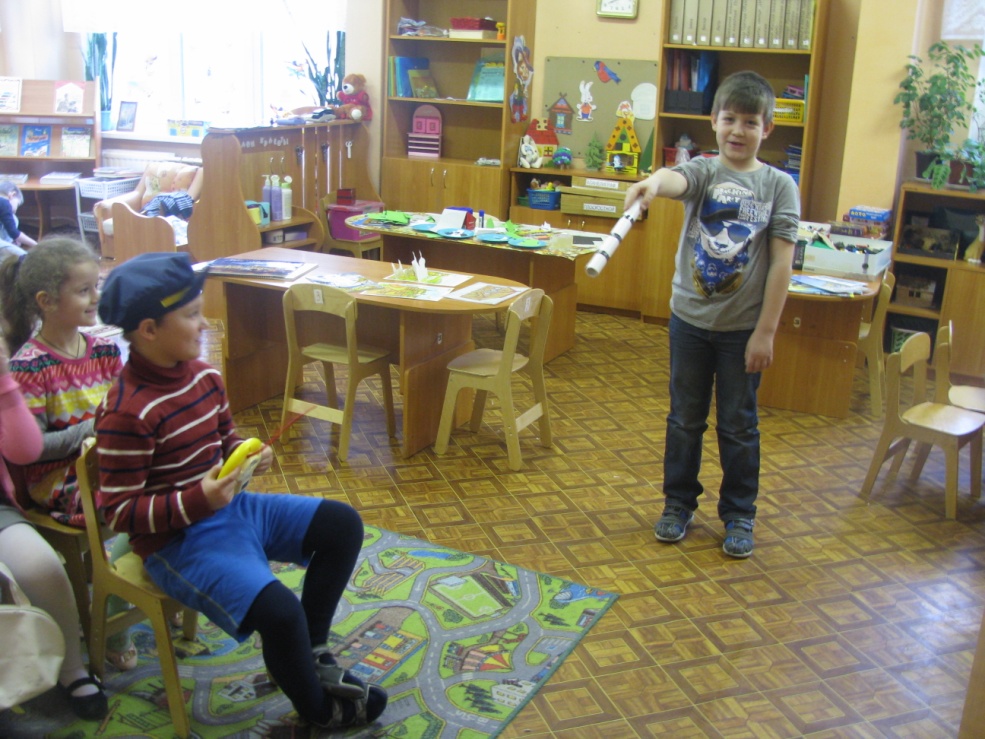 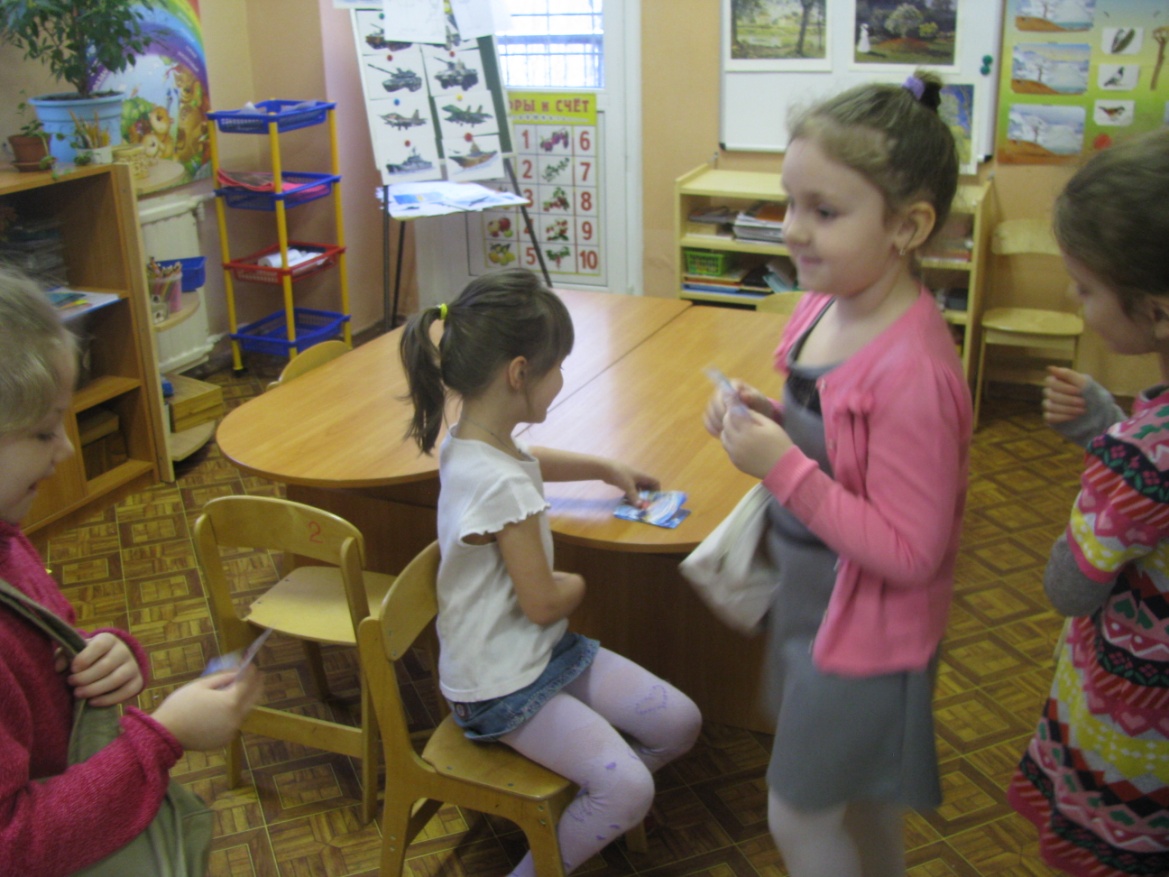 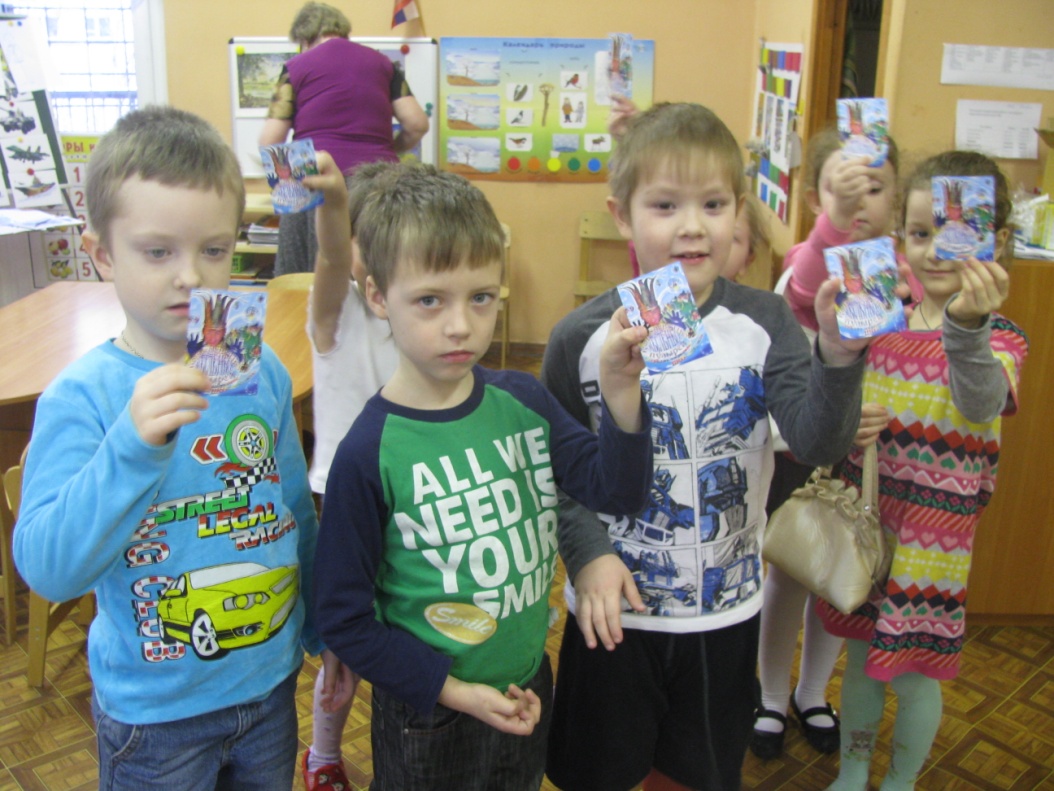 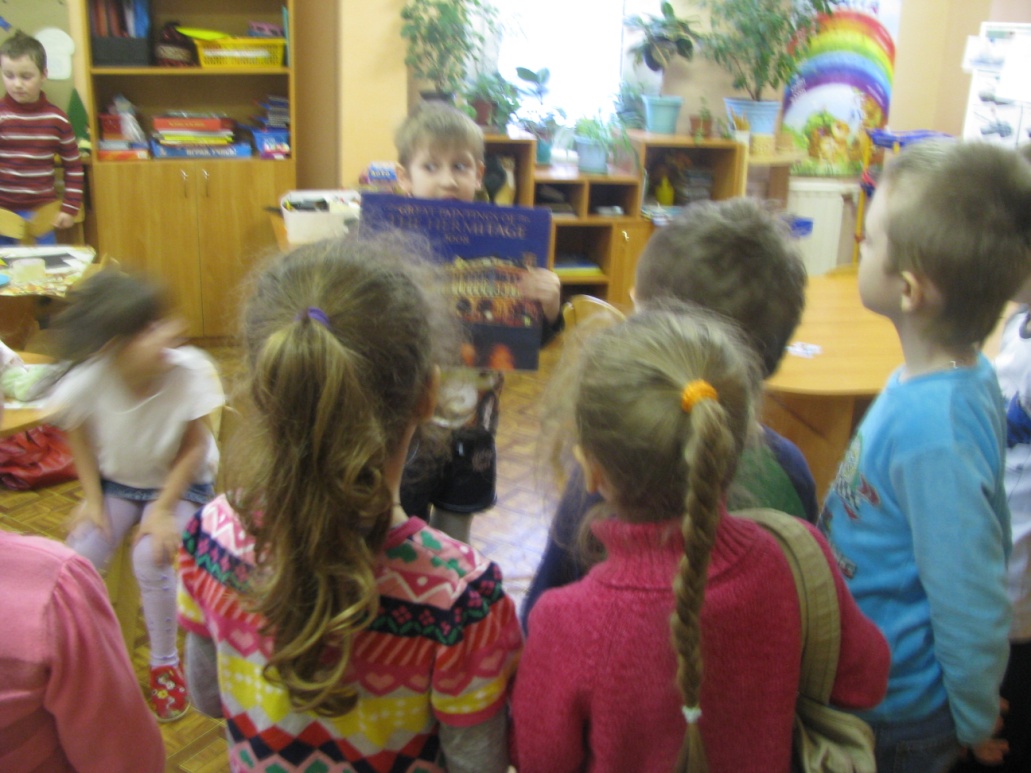 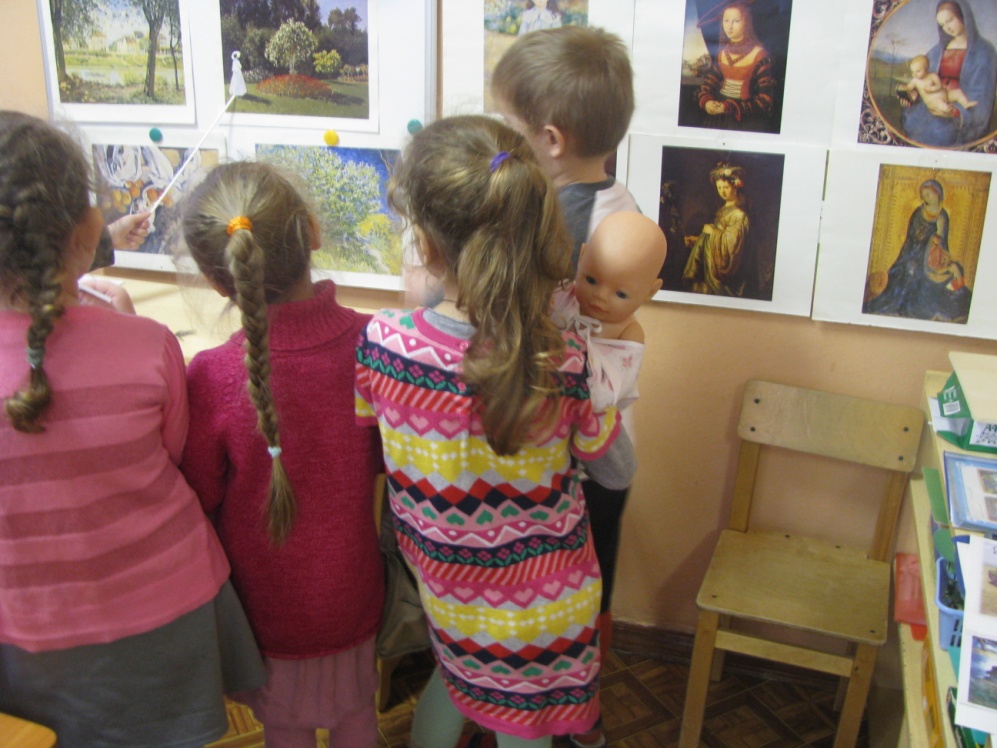 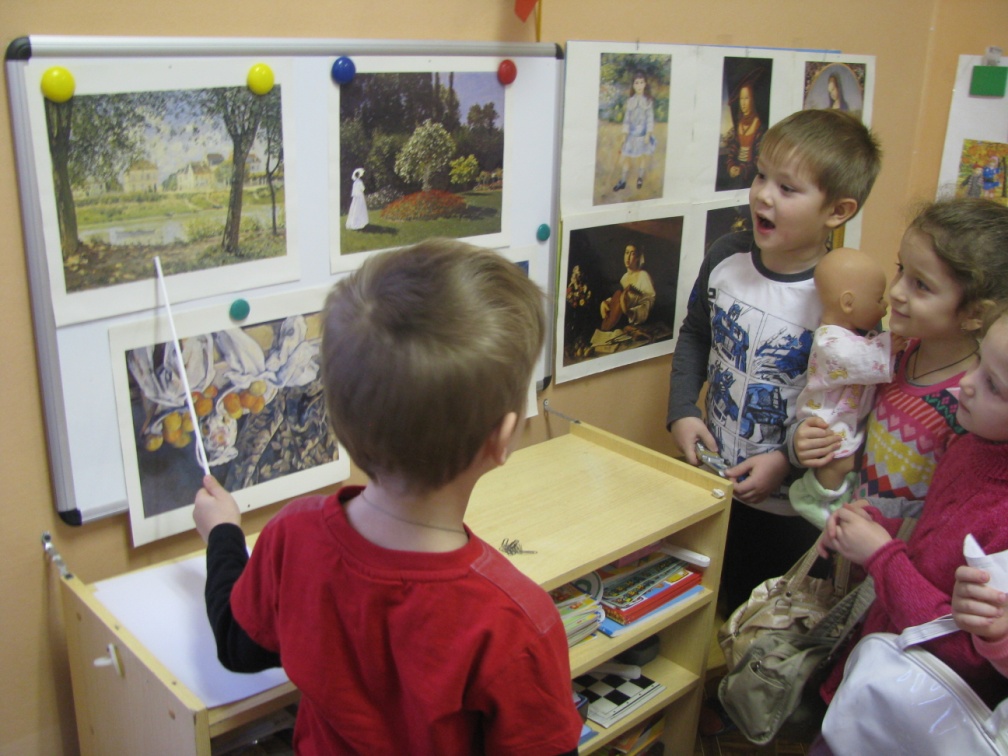 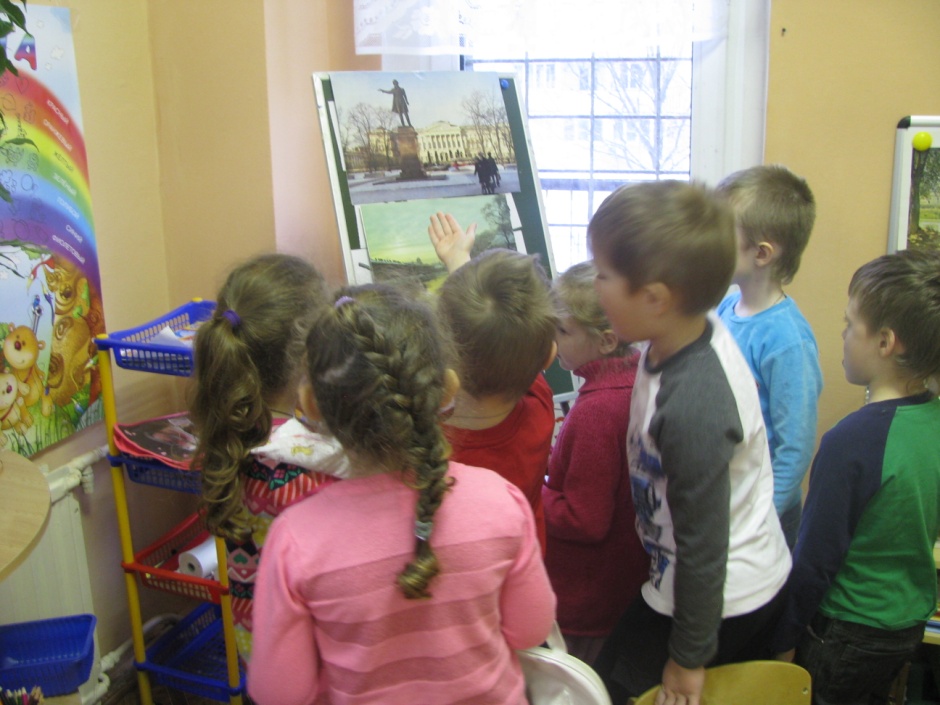 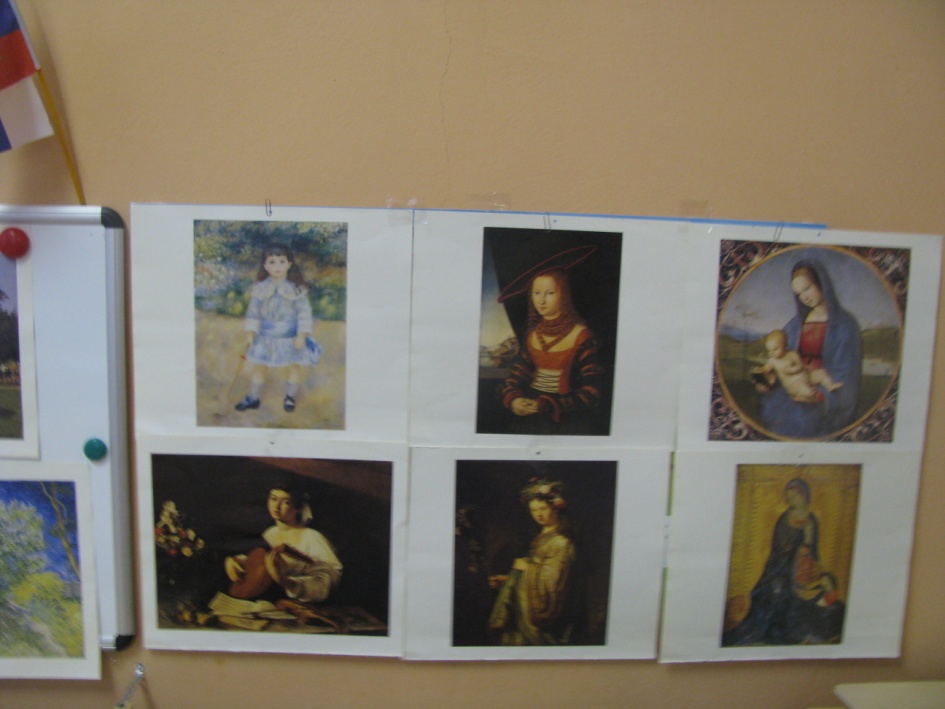 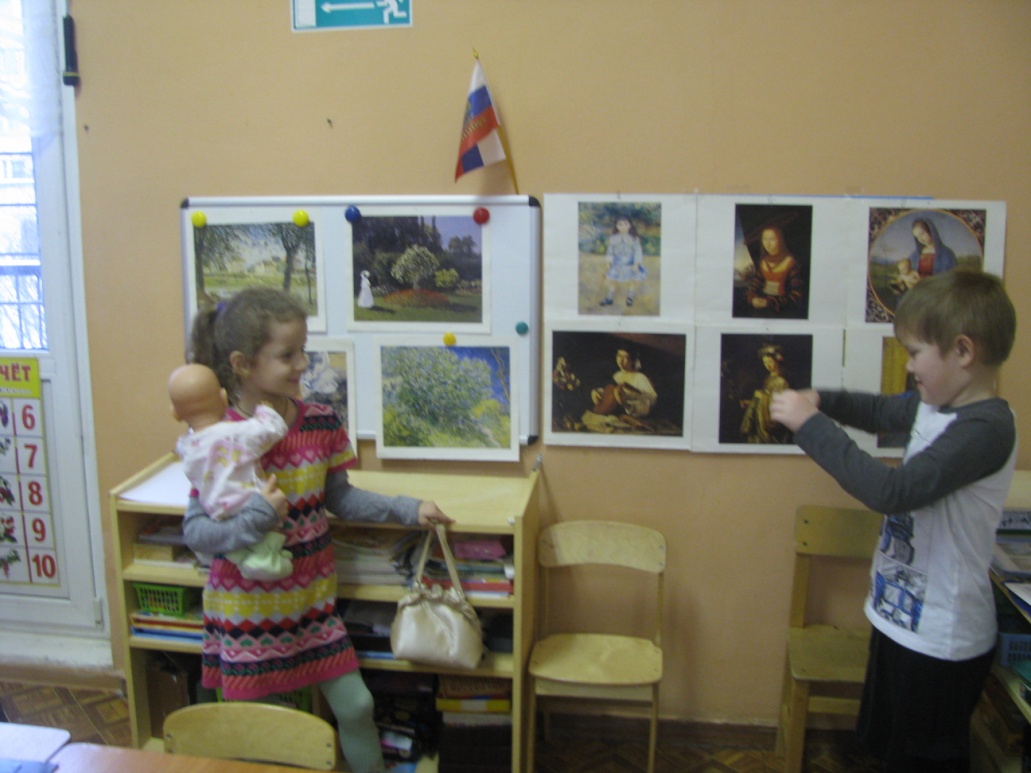 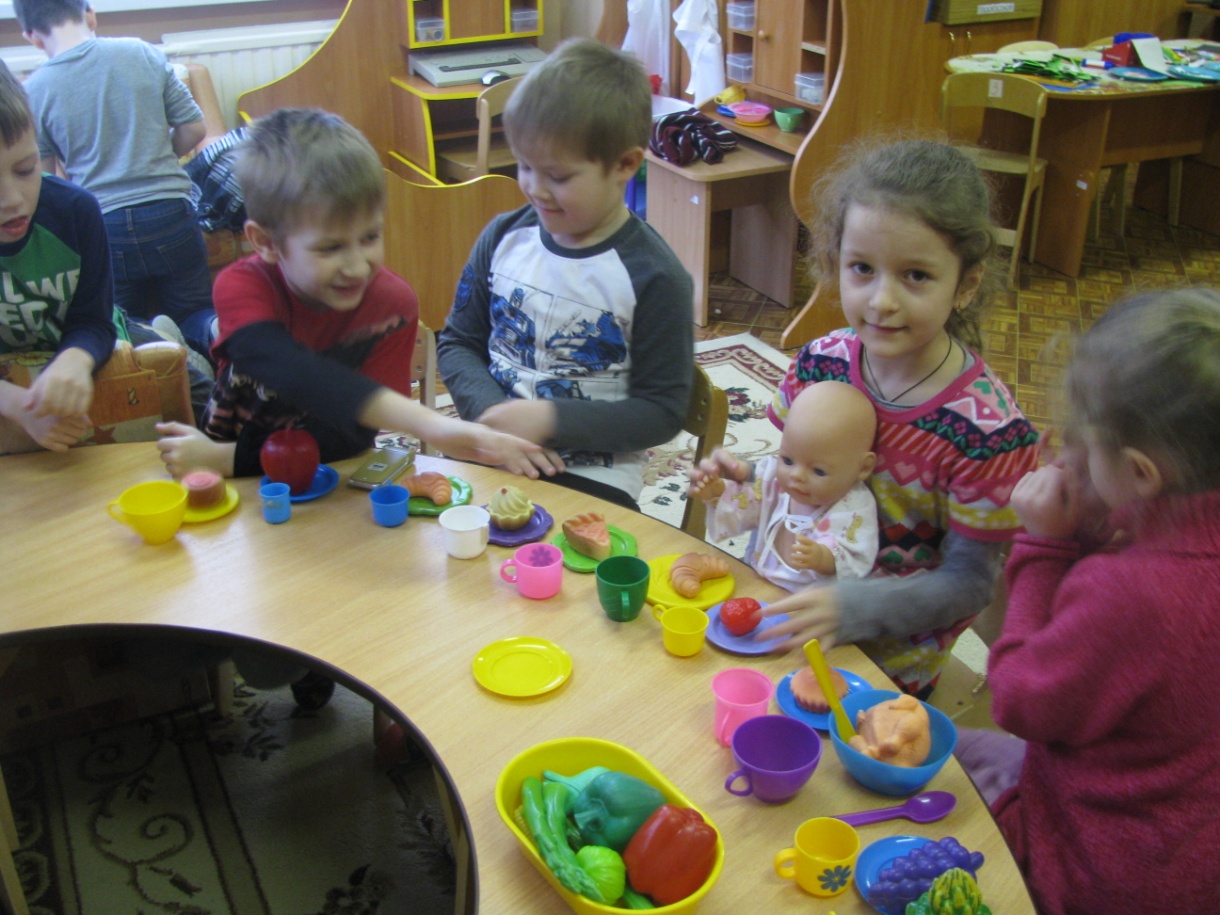 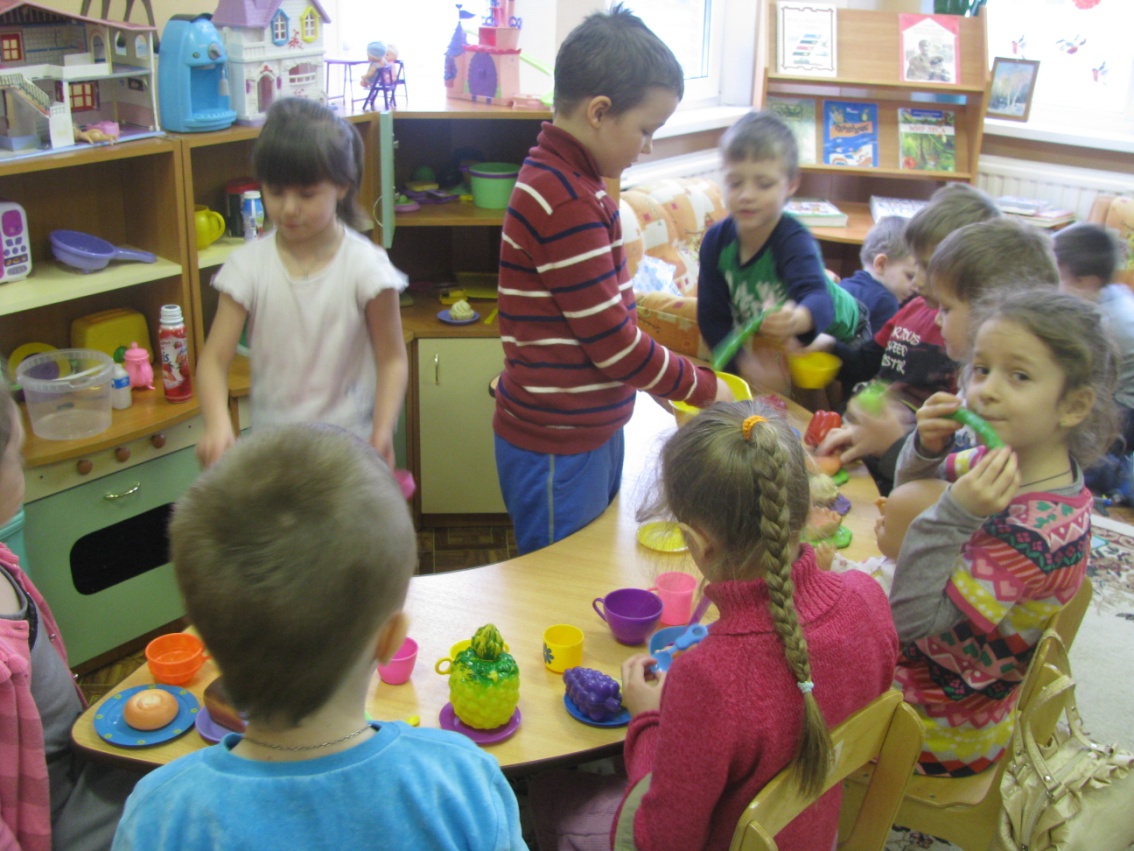 Работа с родителями
1. Консультация для родителей на тему 
«Санкт – Петербург – город музеев»
В музей с ребенком.
2. Предложить родителям посетить музей вместе с ребёнком
3. Собрать краткую информацию об этом музее, фотографии  или иллюстрации о музее для оформления альбома  «Музеи нашего города»
Ко дню  города.
Презентация подготовлена воспитателями подготовительной группы № 9Алексеевой С. Н.Малышевой Г. А.